Портфолио воспитателя 1 младшей группы
Лукьянова Оксана Петровна
Образование: Высшее
Квалификация: Первая квалификационная категория
Педагогический стаж: 19 лет
Курсы повышения квалификации: Психолого-педагогическое сопровождение детей младенческого и раннего возраста, 72 часа.
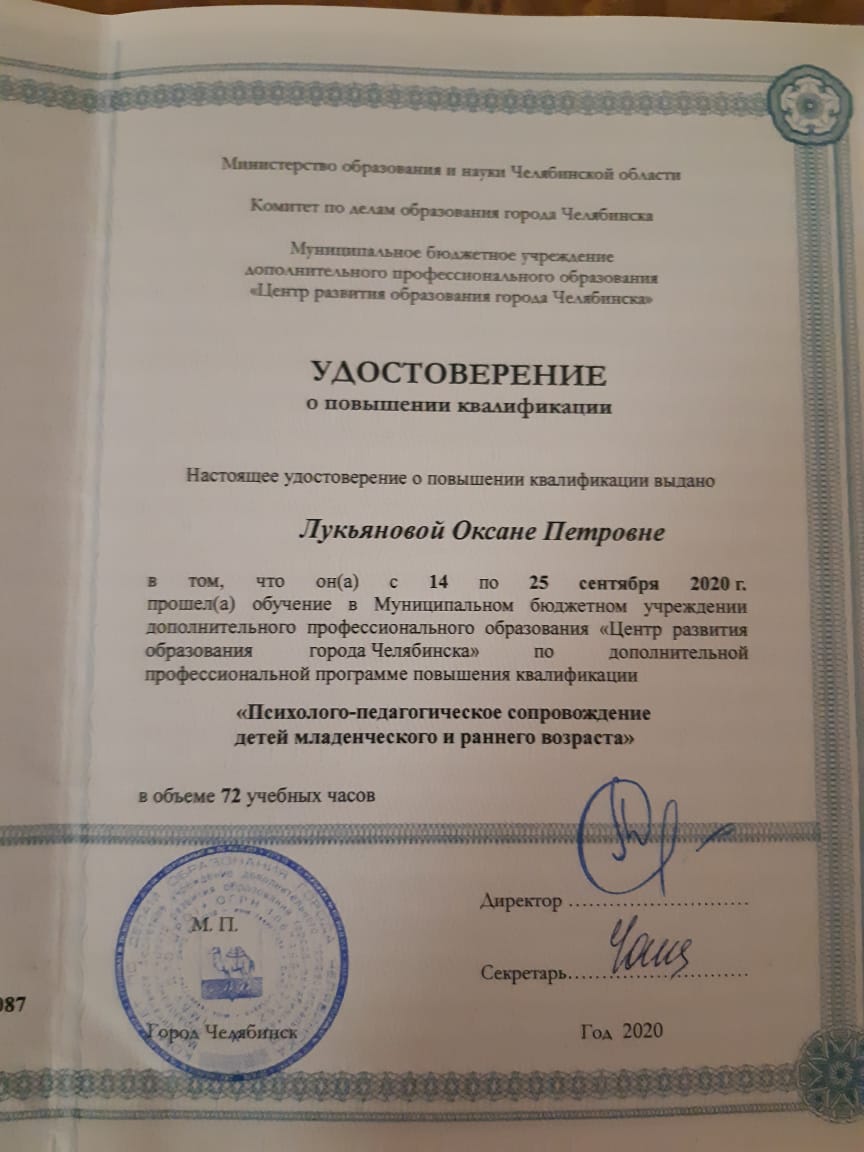